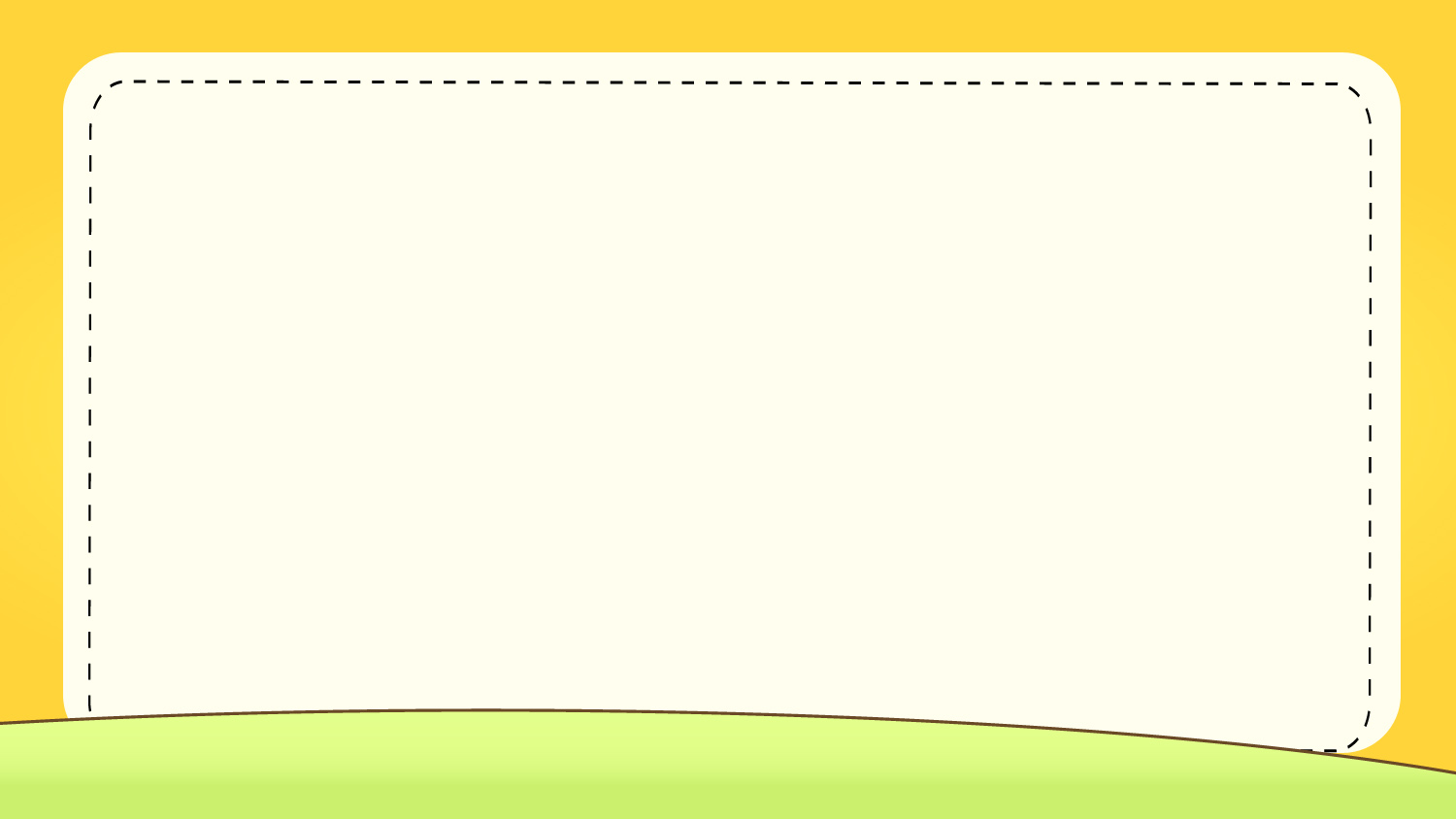 Chào mừng các em đến với lớp học
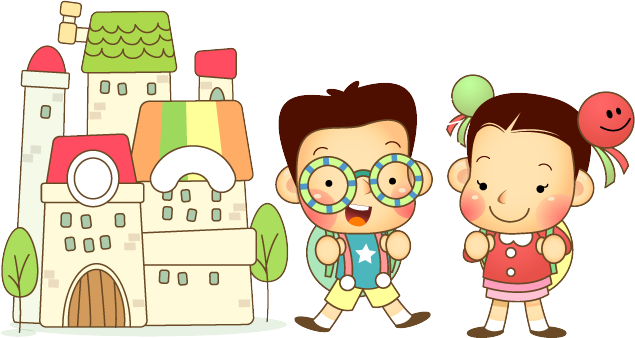 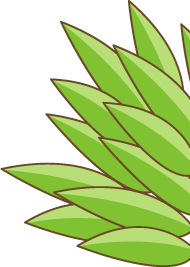 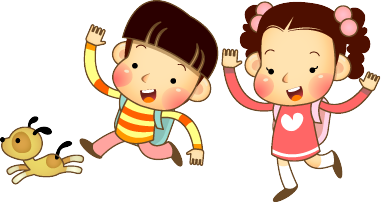 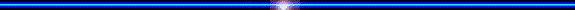 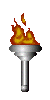 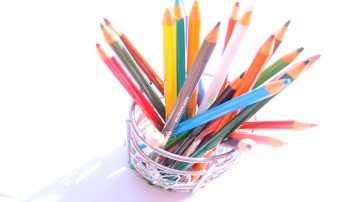 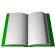 Mĩ thuật 4
Chủ đề: Chữ và hình
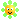 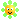 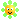 Bài 8: 
Trang trí bìa sách
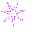 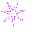 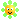 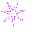 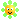 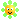 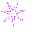 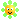 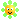 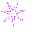 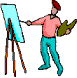 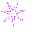 (2 tiết)
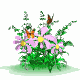 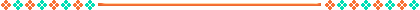 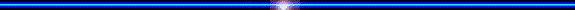 Chuẩn bị đồ dùng học tập
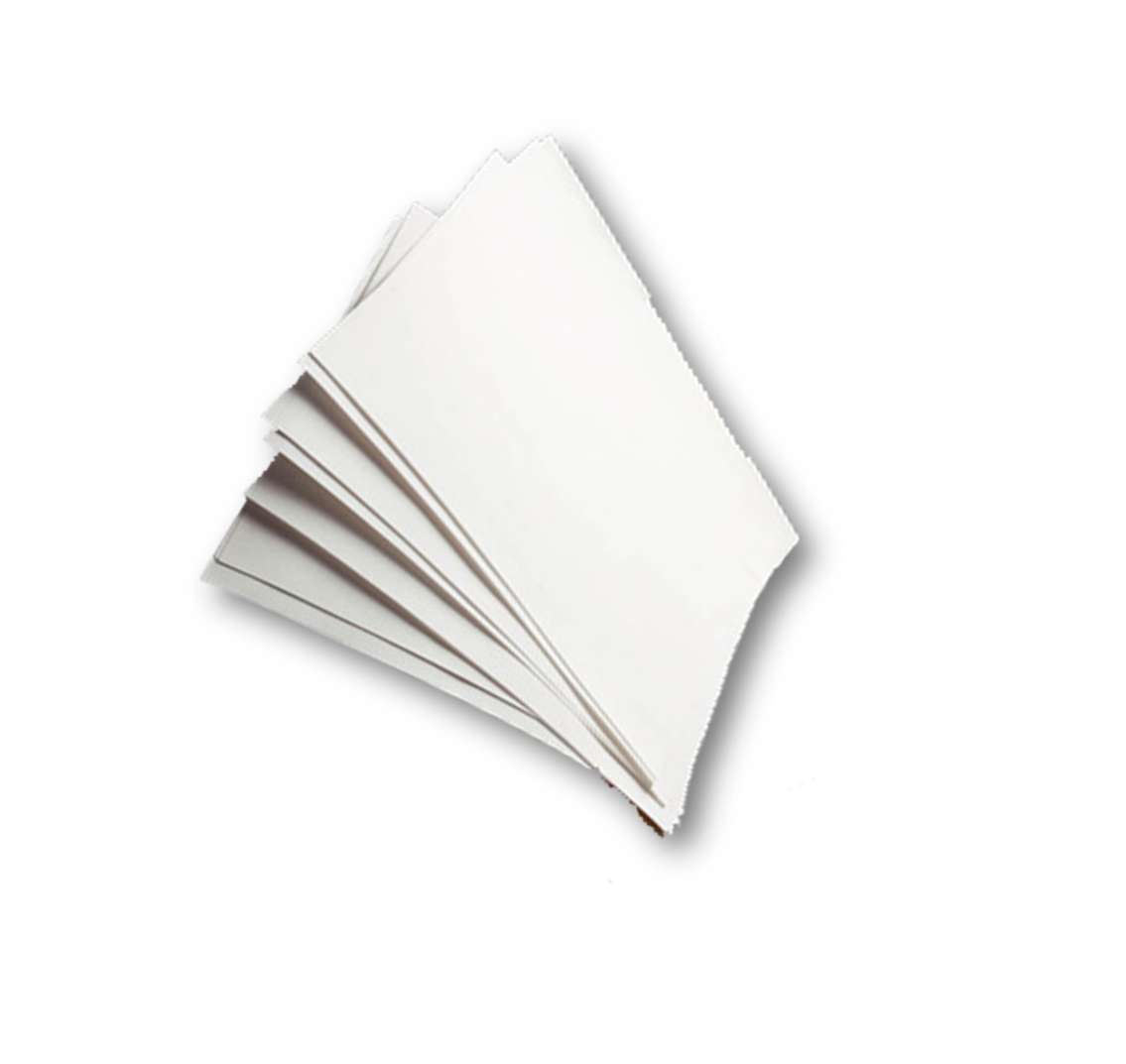 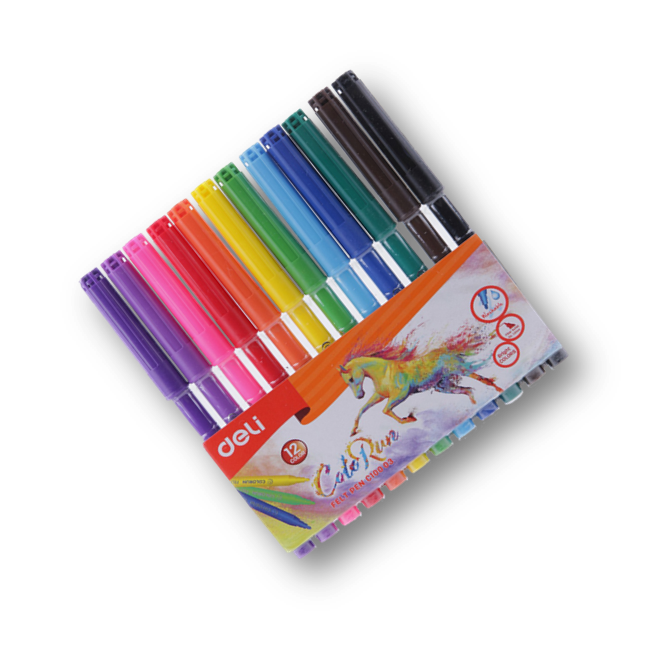 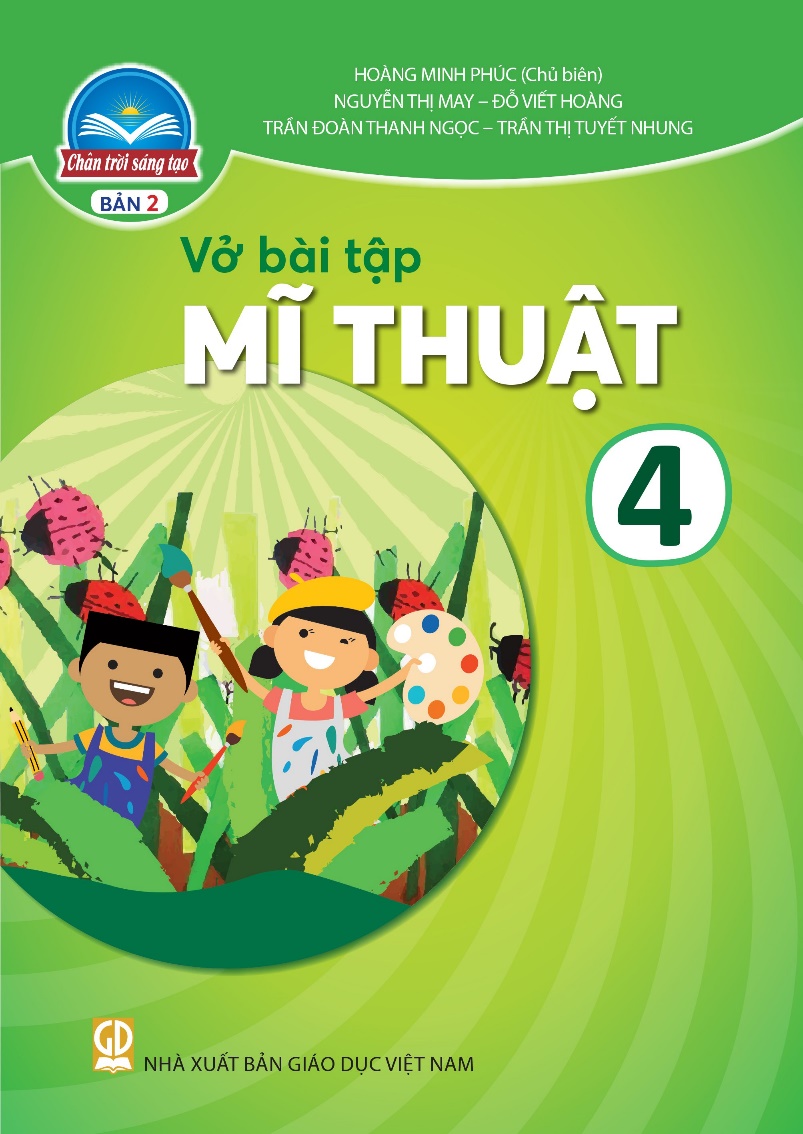 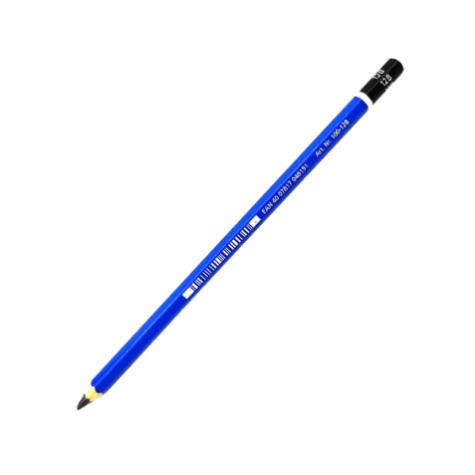 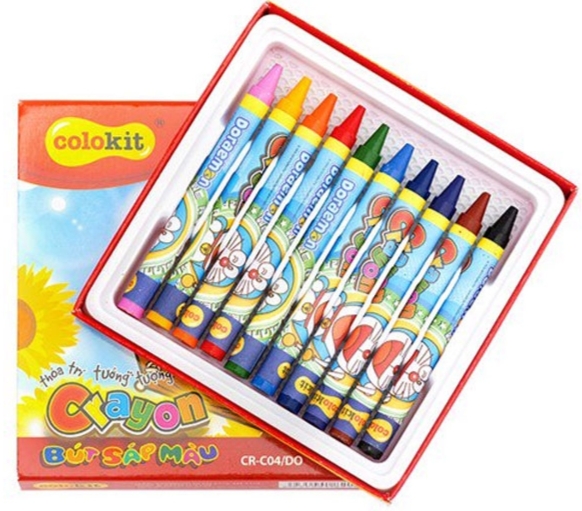 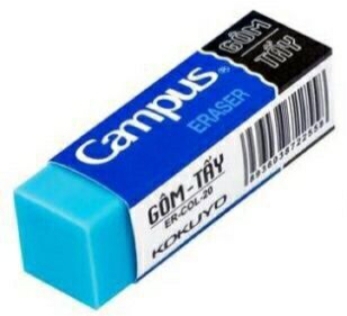 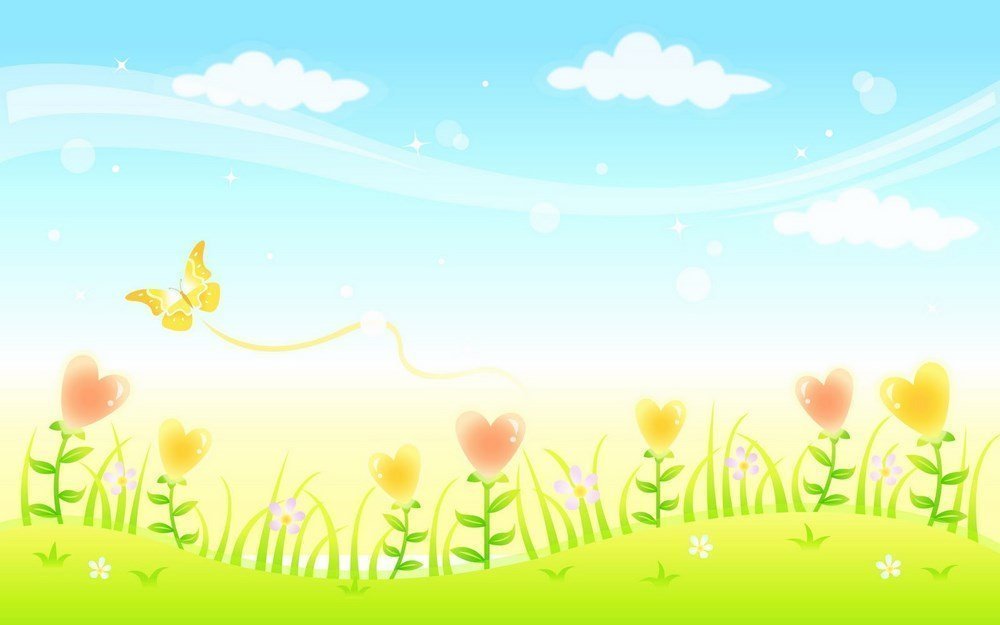 I. QUAN SÁT, NHẬN THỨC
GV đưa câu hỏi cho các nhóm thảo luận
+ Kể tên các loại sách mà em biết?
+ Cấu trúc và thành phần trên bìa sách?
+ Bố cục, chữ trang trí, hình minh họa và màu sắc trên bìa sách
+ Nội dung hình minh họa nói lên điều gì?
+ Cảm xúc của em khi xem các bìa sách?
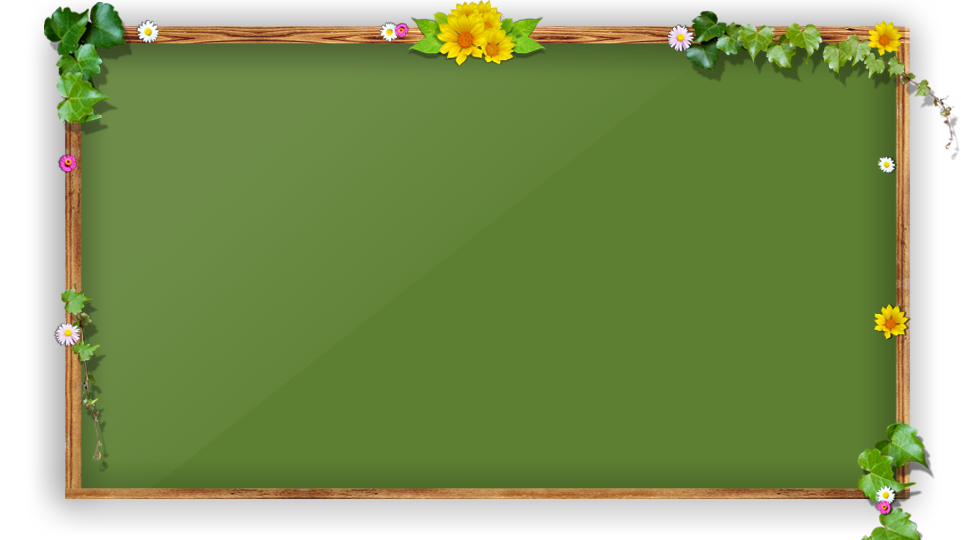 I. QUAN SÁT, NHẬN THỨC
Tên tác giả/dịch giả/người sưu tầm
Tên sách
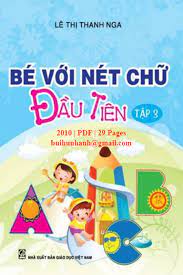 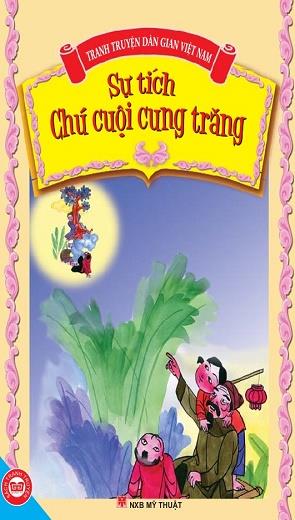 Hình minh họa
Lô gô, tên nhà sản xuất
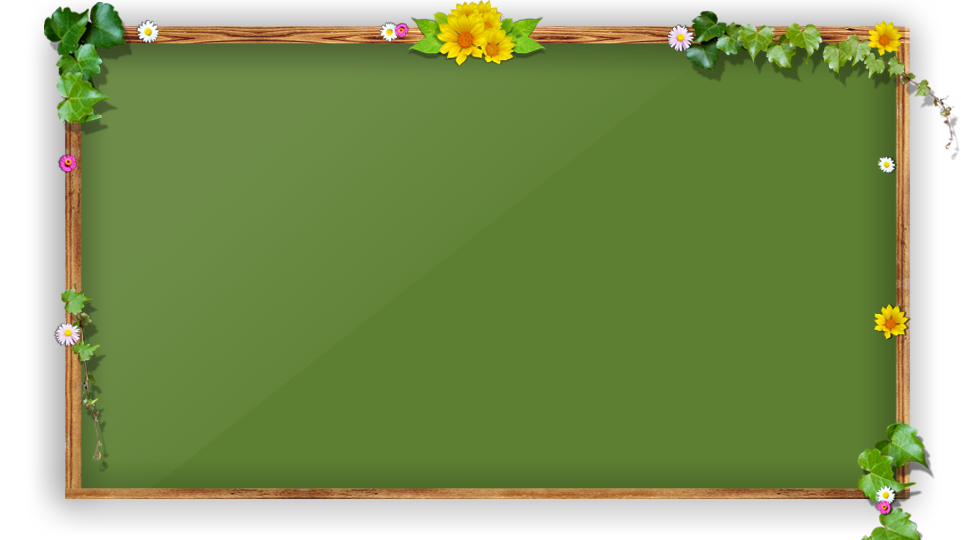 I. QUAN SÁT, NHẬN THỨC
Bìa sách thường có các thông tin cơ bản: tên sách, tên tác giả, hình minh họa, tên nhà sản xuất,…
Tên sách và hình minh họa phải ngắn gọn, súc tích, điển hình, cô đọng, thể hiện được nội dung cuốn sách
Bìa sách cần đẹp, bố cục hài hòa, màu sắc phù hợp,…giúp thu hút người đọc.
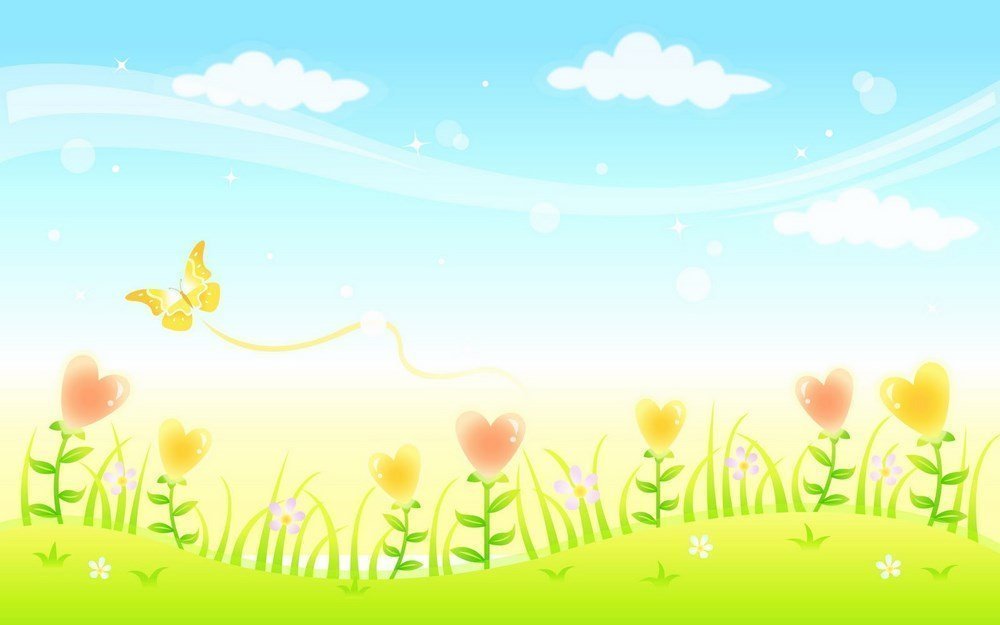 II. LUYỆN TẬP VÀ SÁNG TẠO
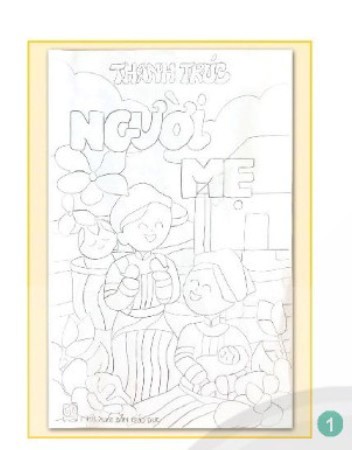 1.Tìm ý tưởng, vẽ nét; sắp xếp bố cục và chọn kiểu chữ
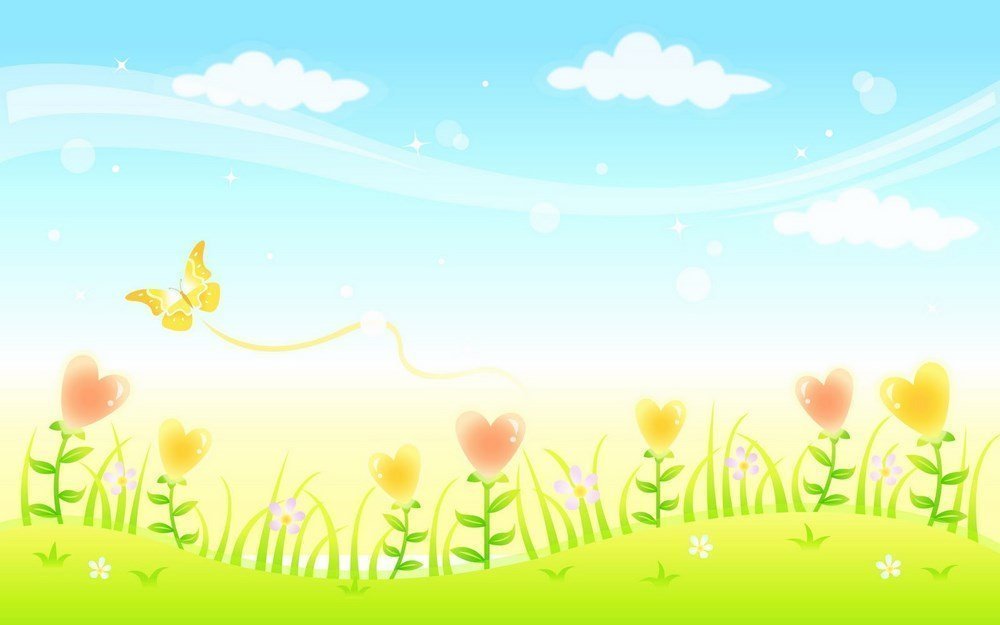 II. LUYỆN TẬP VÀ SÁNG TẠO
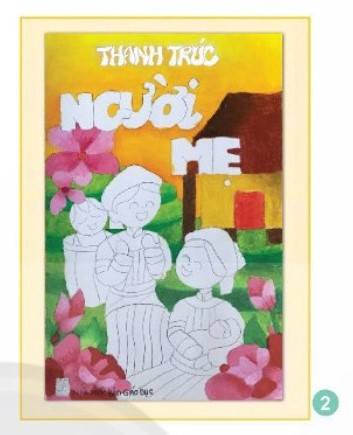 2. Vẽ màu mảng lớn
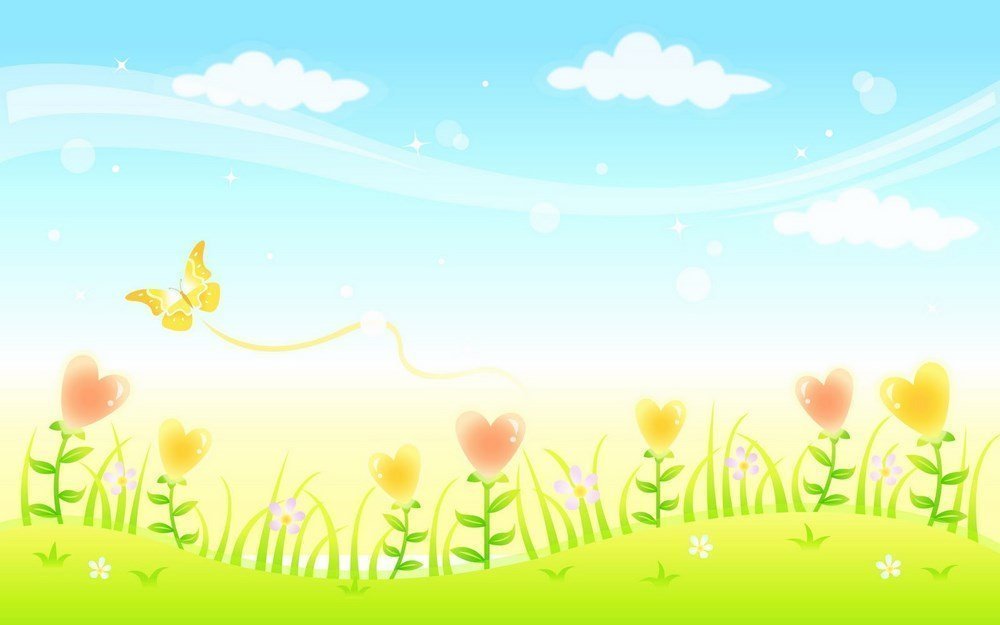 II. LUYỆN TẬP VÀ SÁNG TẠO
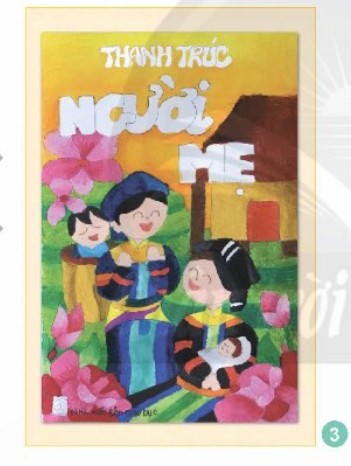 3. Vẽ màu chi tiết
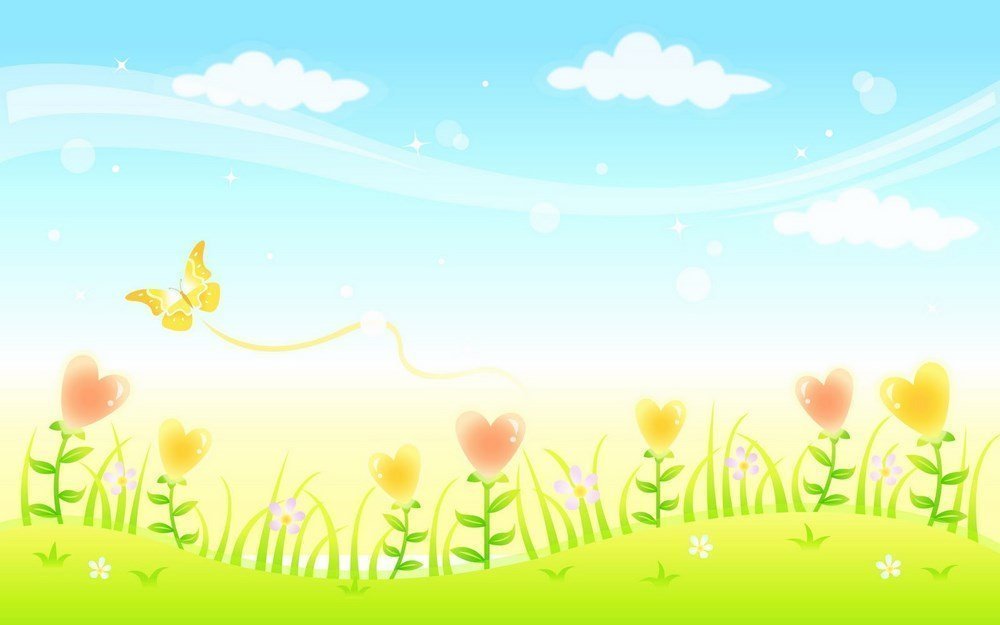 II. LUYỆN TẬP VÀ SÁNG TẠO
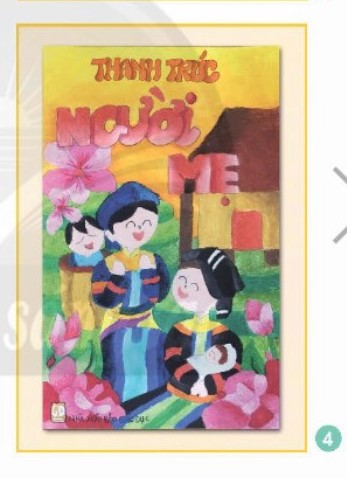 4. Vẽ màu chữ và hoàn thành sản phẩm
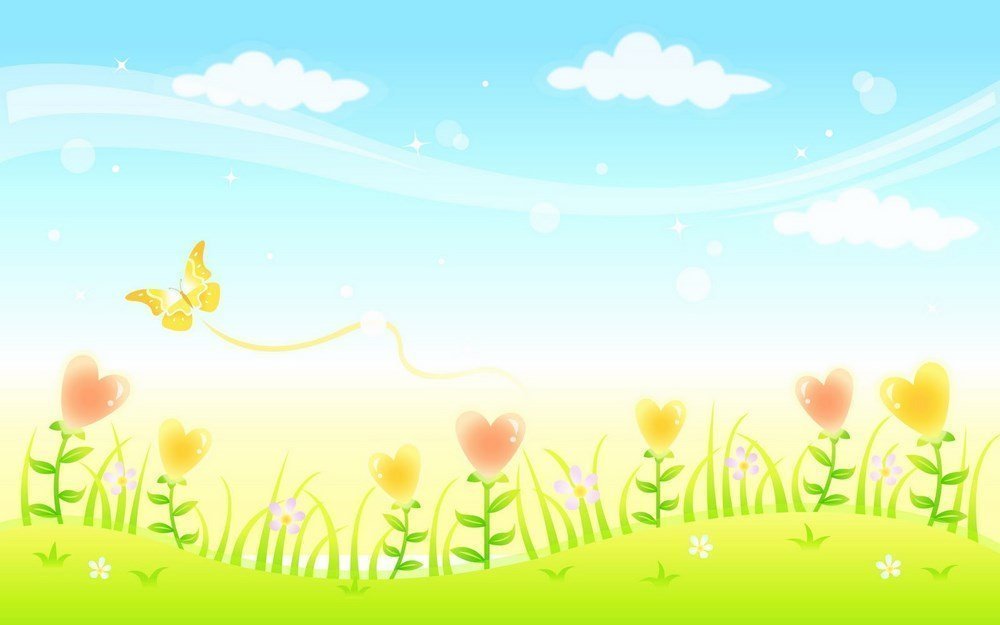 II. LUYỆN TẬP VÀ SÁNG TẠO
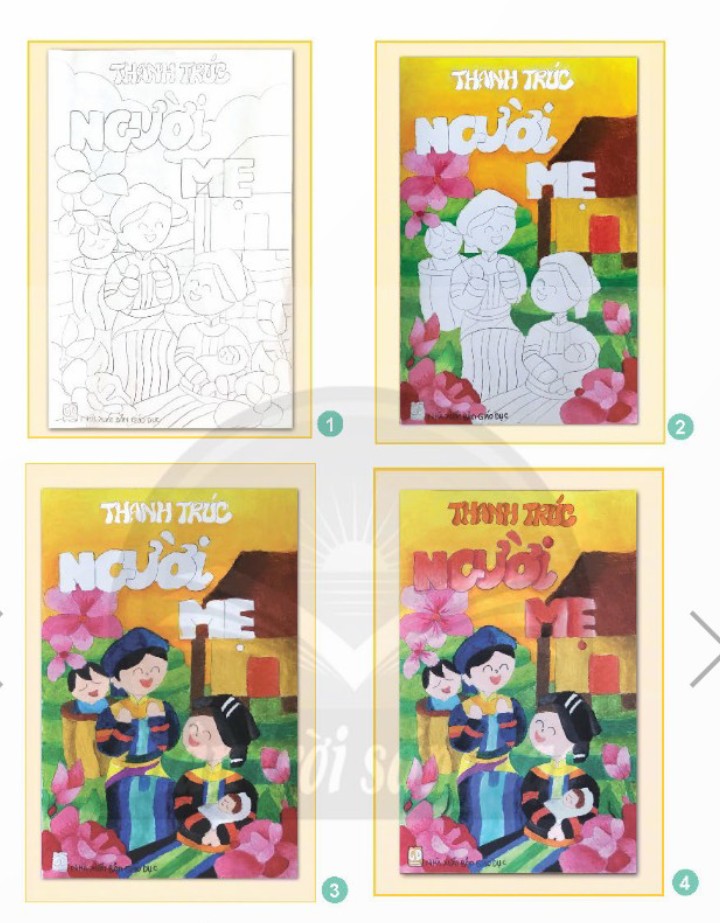 1.Tìm ý tưởng, vẽ nét; sắp xếp bố cục và chọn kiểu chữ
2. Vẽ màu mảng lớn
4. Vẽ màu chữ và 
hoàn thành sản phẩm
3. Vẽ màu 
chi tiết
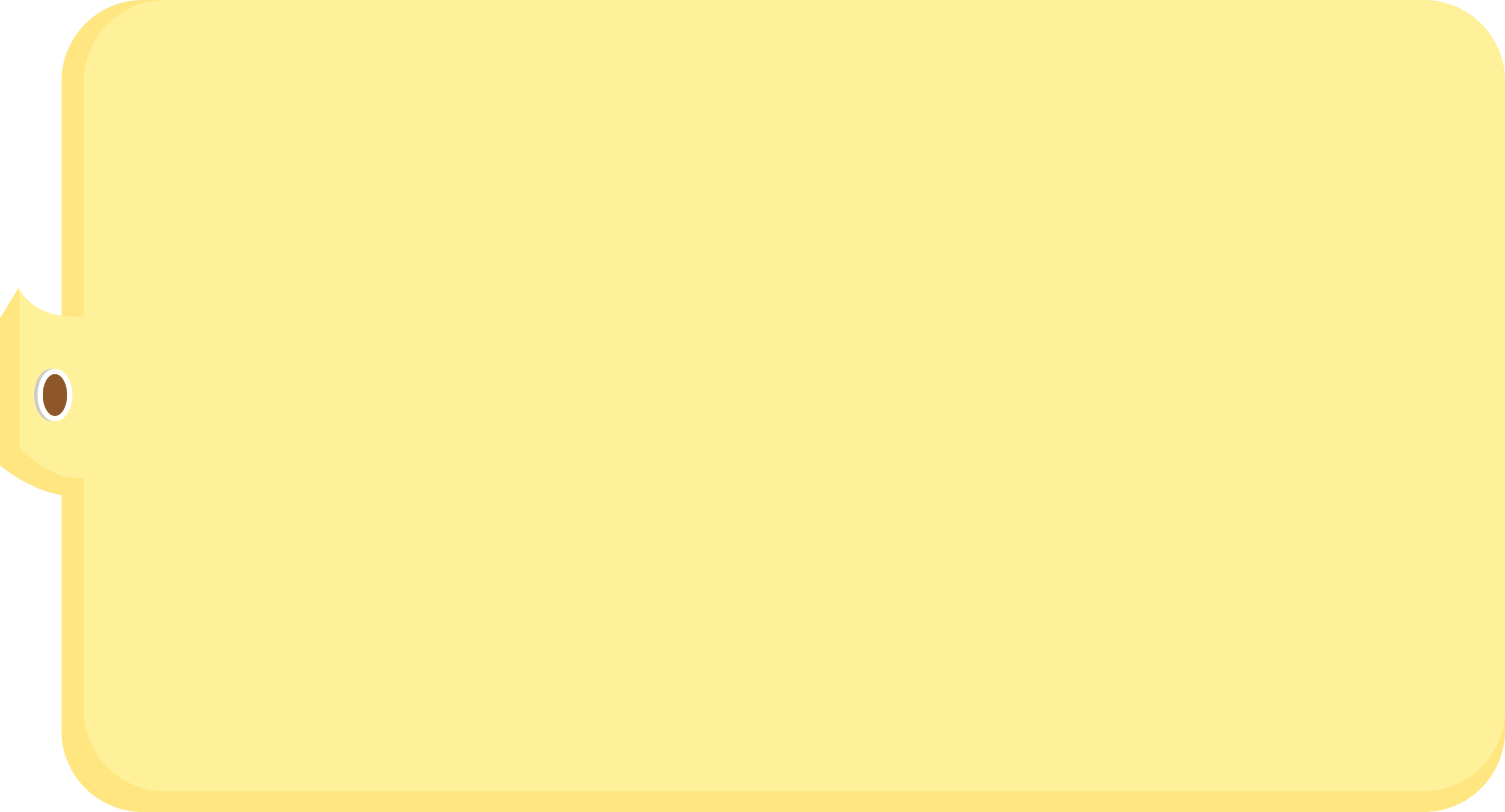 II. LUYỆN TẬP VÀ SÁNG TẠO
Chuẩn bị: Giấy, bút, màu vẽ,…
         Thực hành: Trang trí một bìa sách, truyện em yêu thích với chất liệu tự chọn
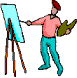 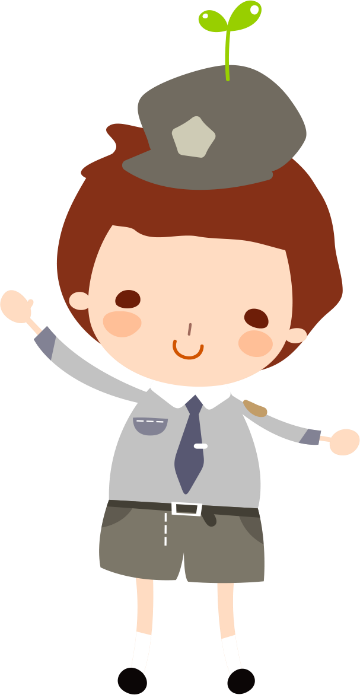 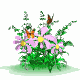 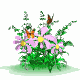 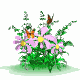 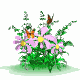 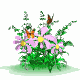 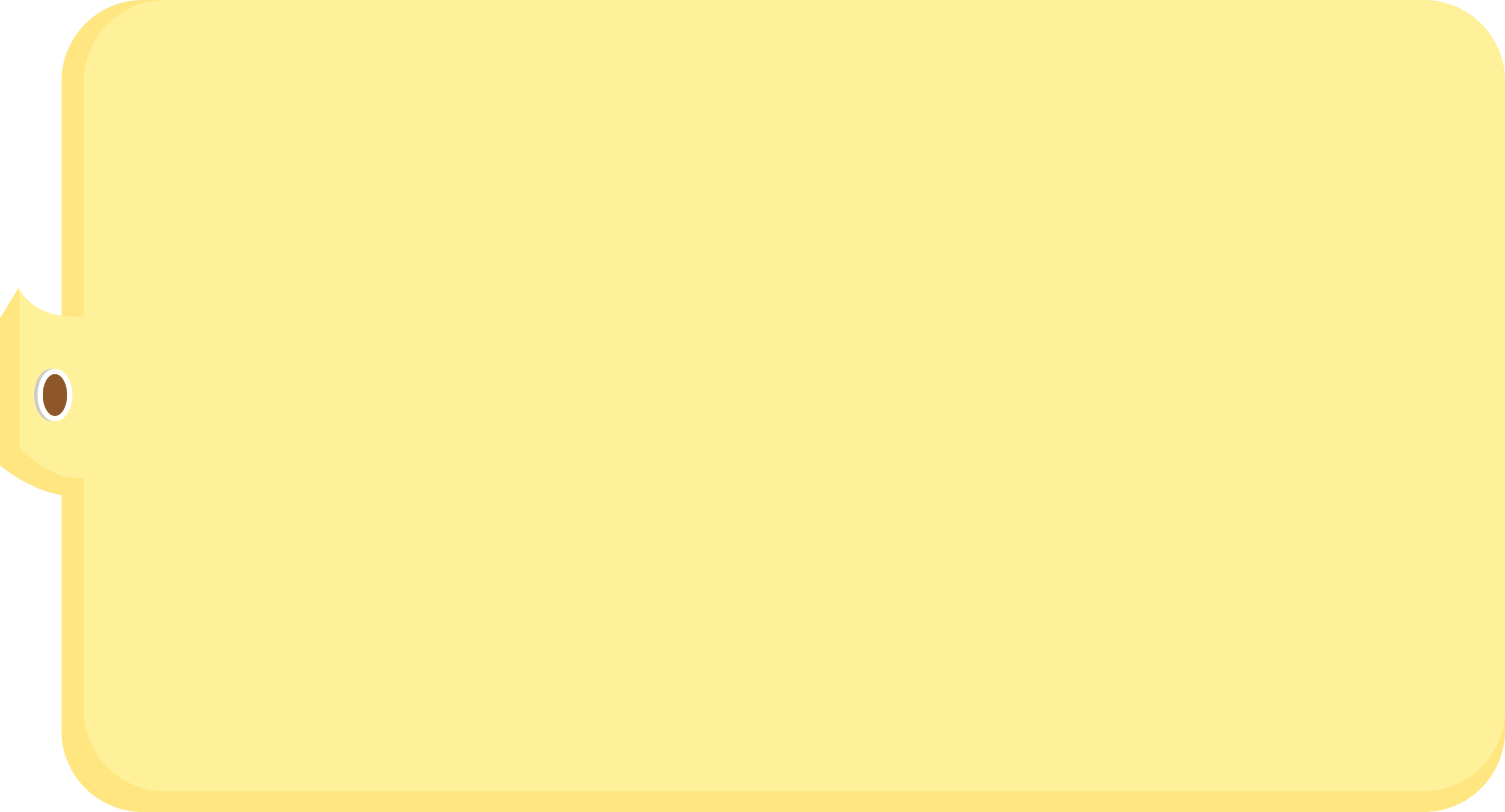 BÀI VẼ THAM KHẢO
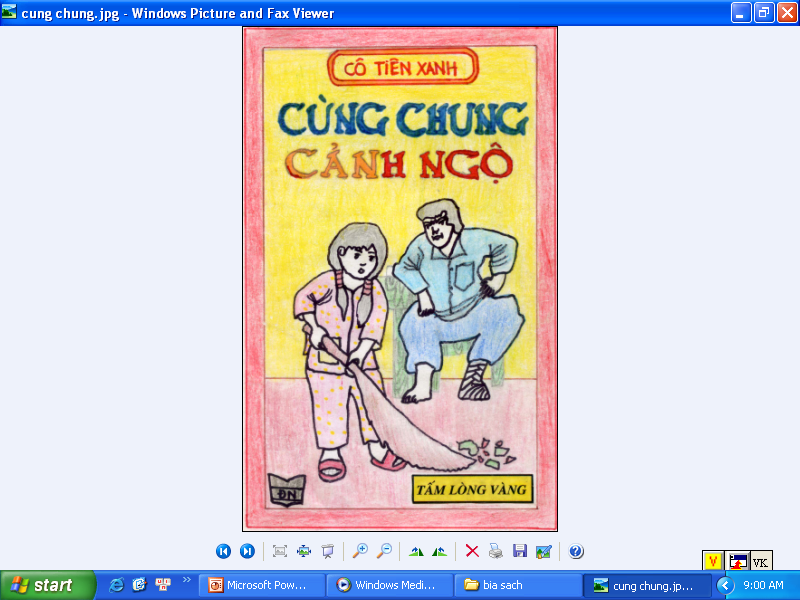 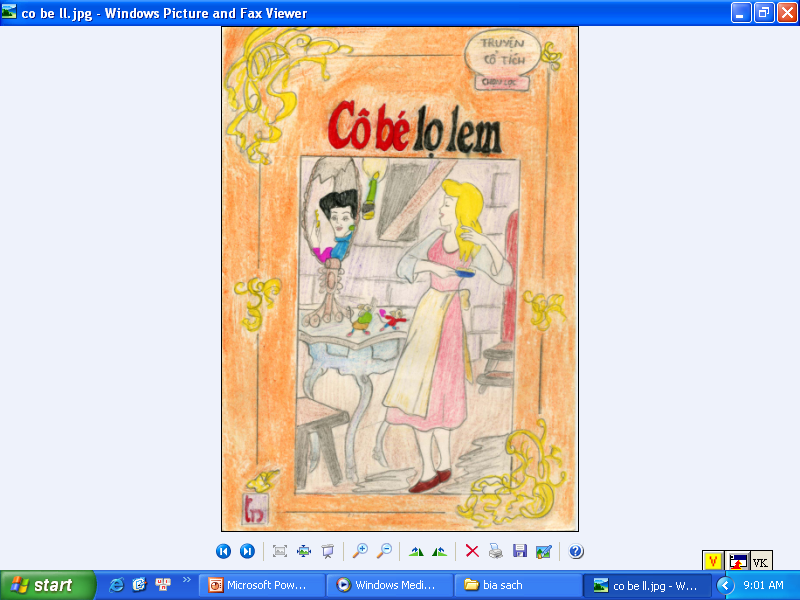 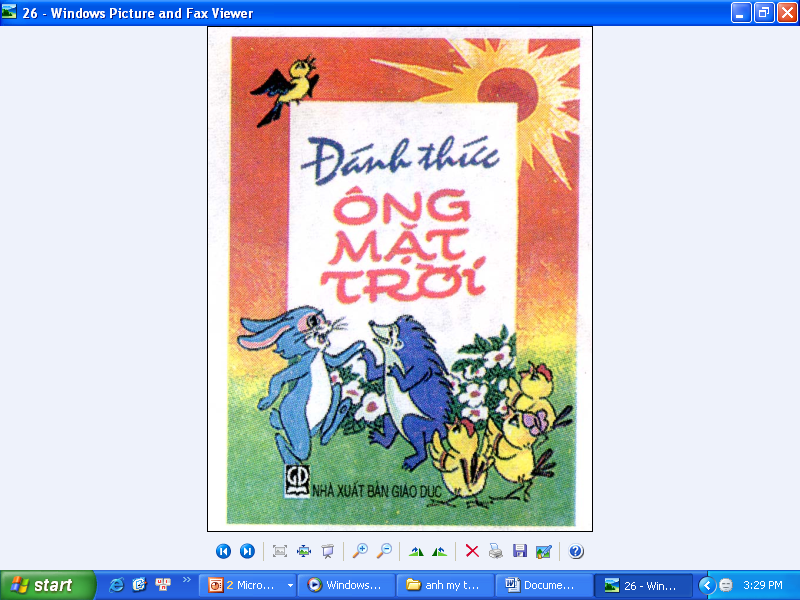 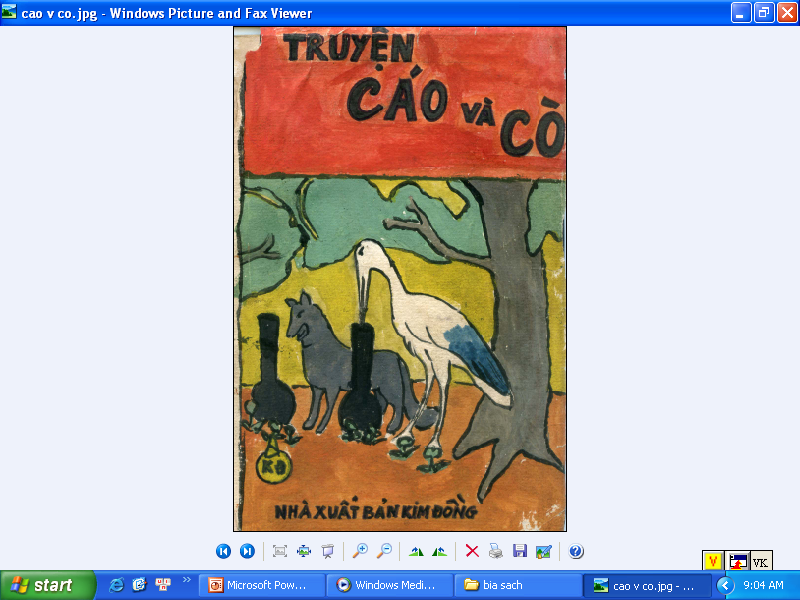 BÀI VẼ CỦA HỌC SINH
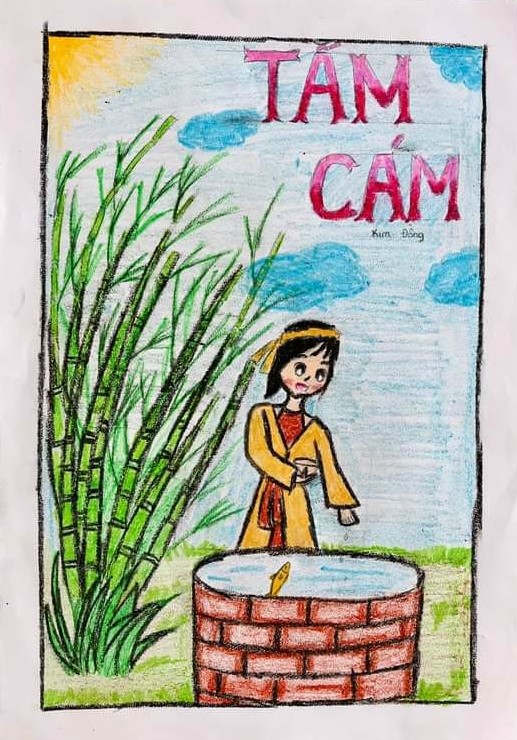 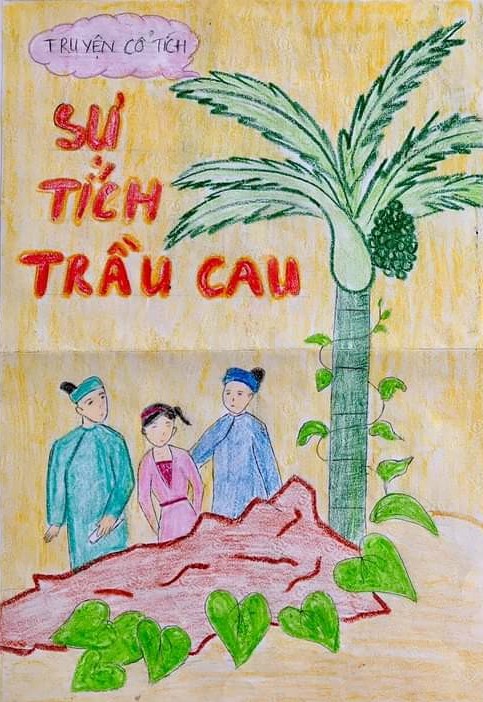 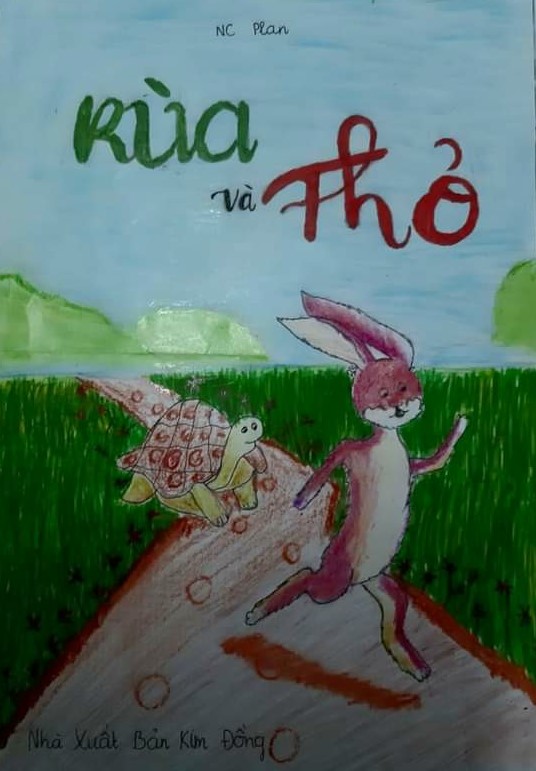 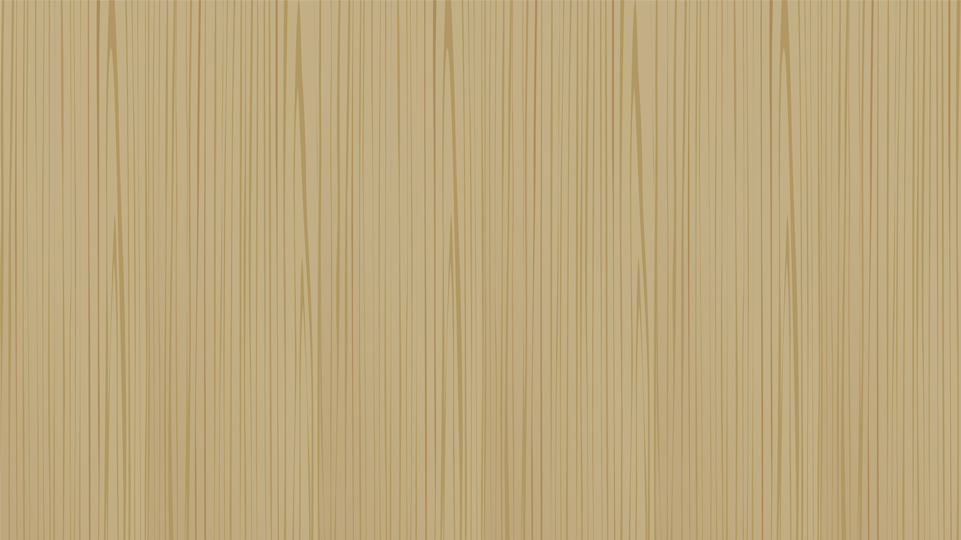 III. PHÂN TÍCH ĐÁNH GIÁ
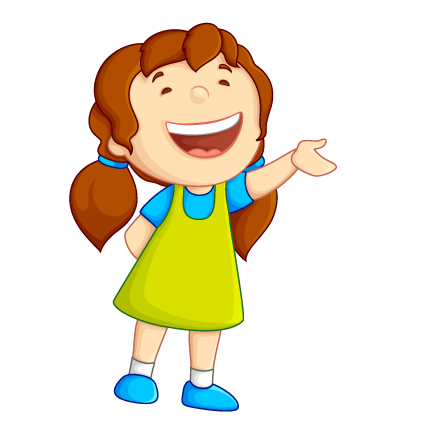 - Nêu cảm nhận của em về sản phẩm bìa sách của bạn
+ Sản phẩm mà em yêu thích 
+ Nội dung, hình thức, chất liệu thể hiện của các sản phẩm mĩ thuật 
+ Bố cục chữ, hình, màu sắc,…
- Nêu ý kiến đóng góp để sản phẩn tốt hơn.
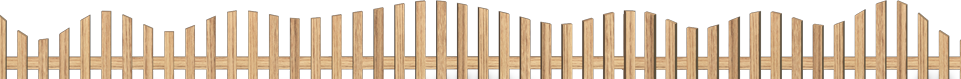 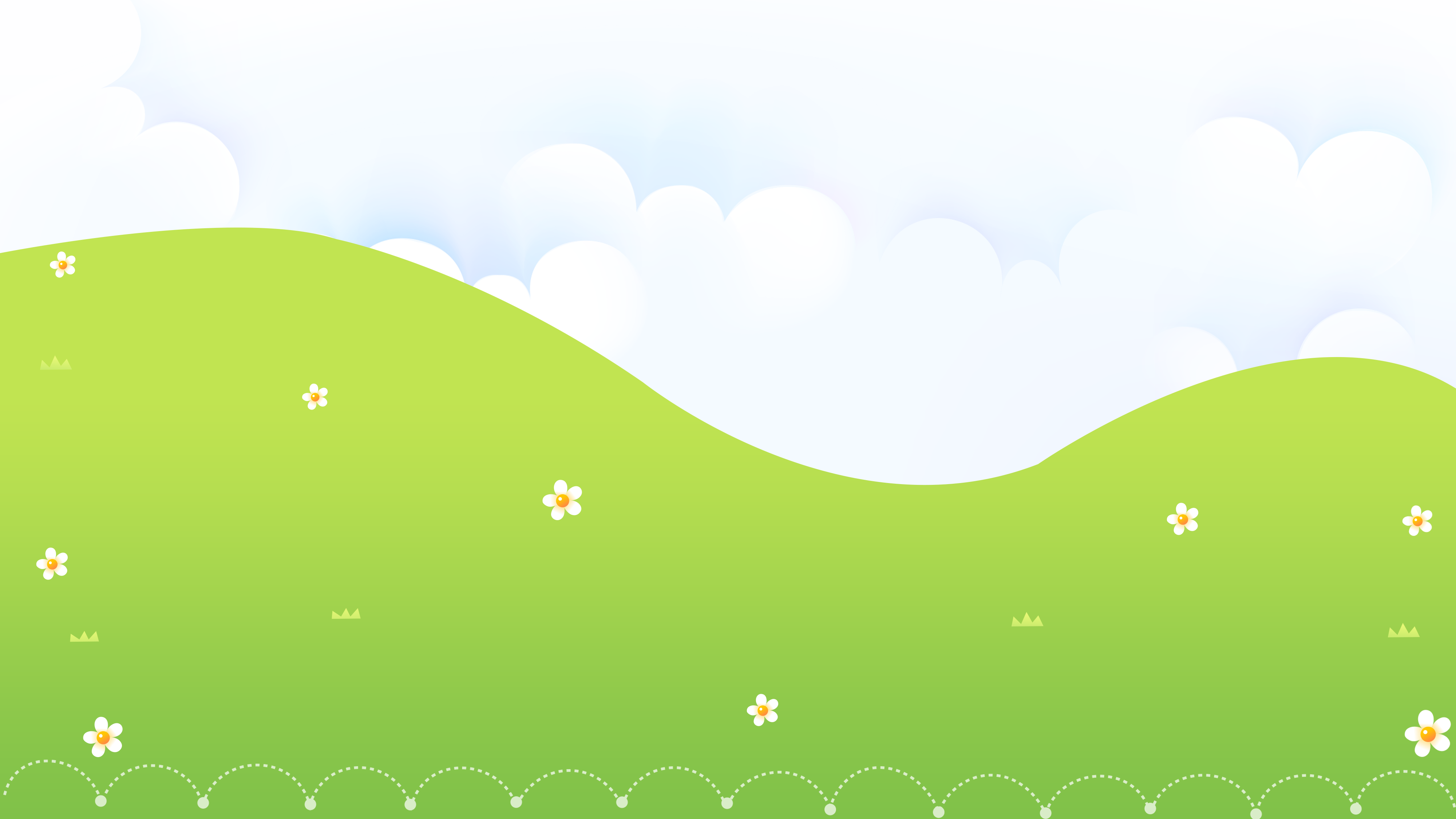 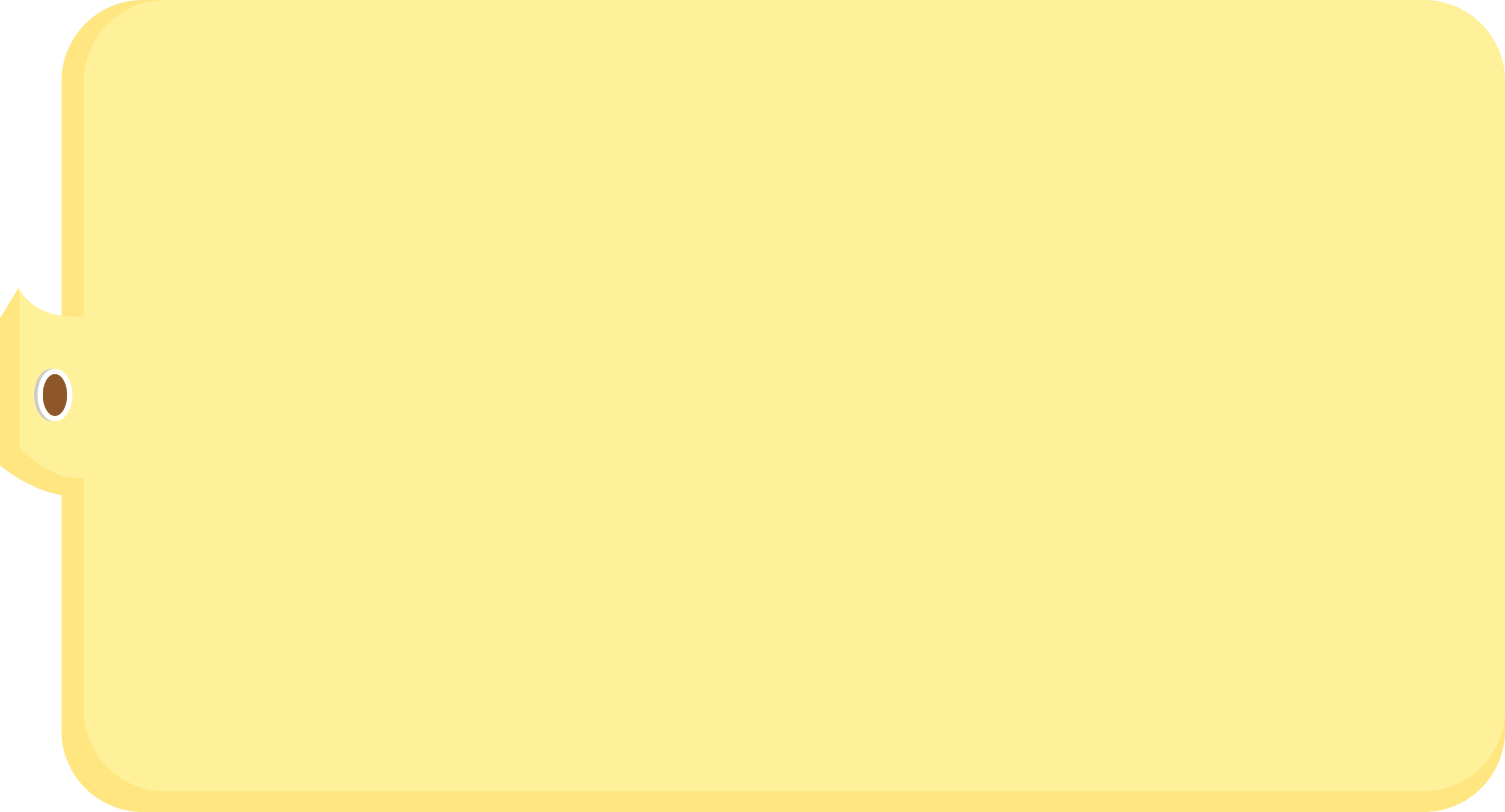 IV. VẬN DỤNG
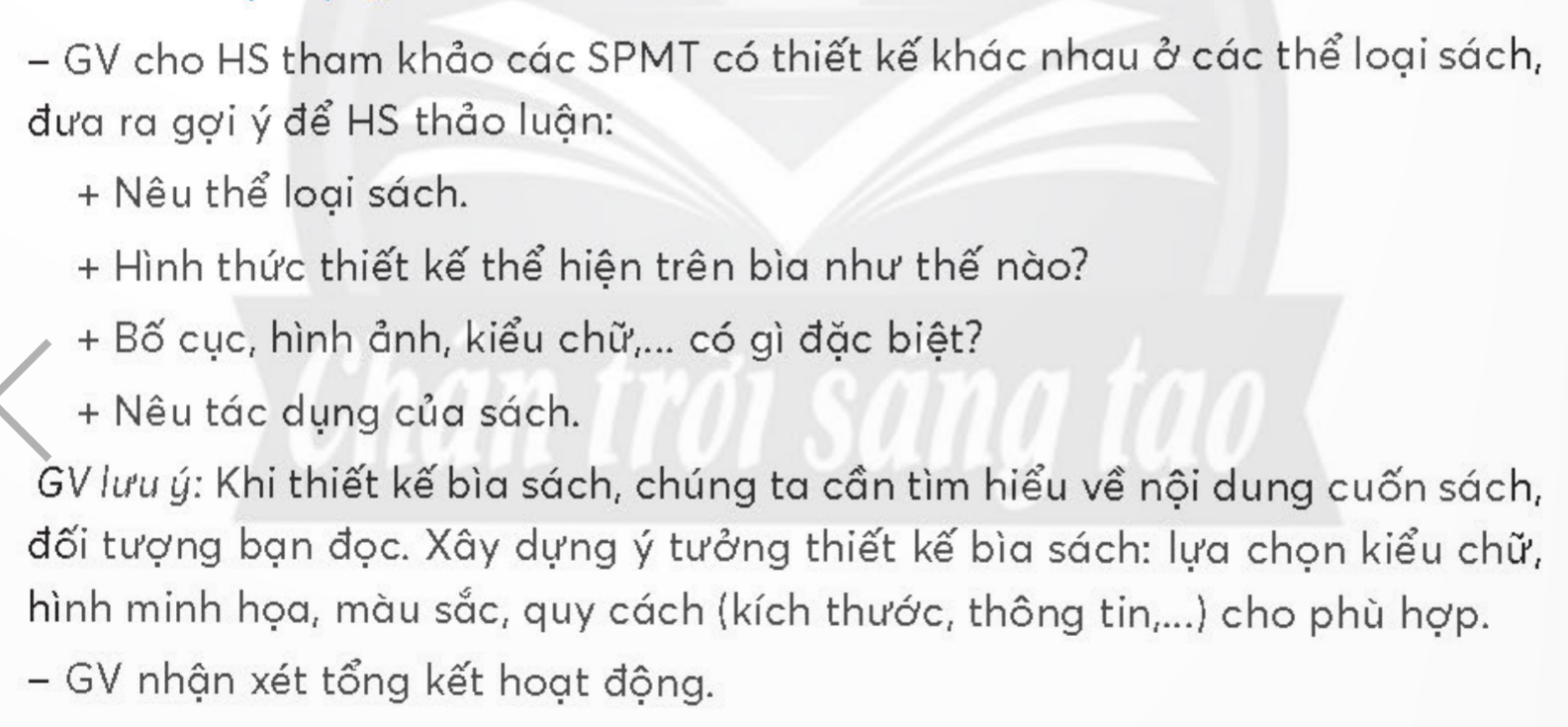 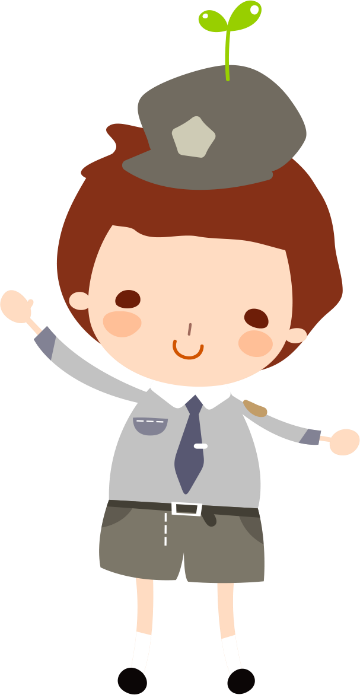 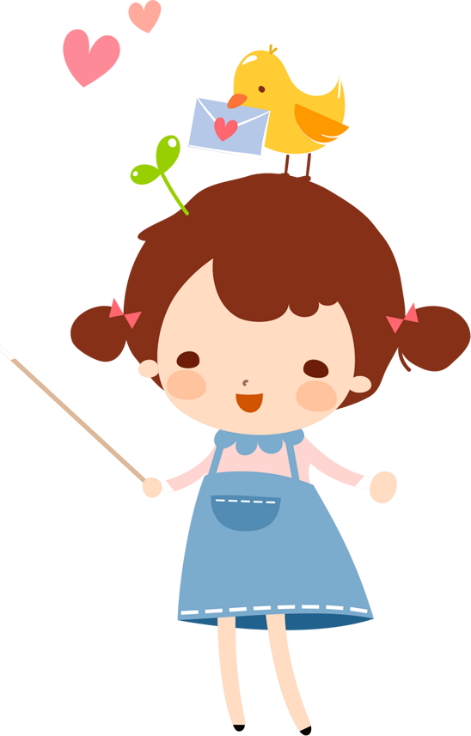 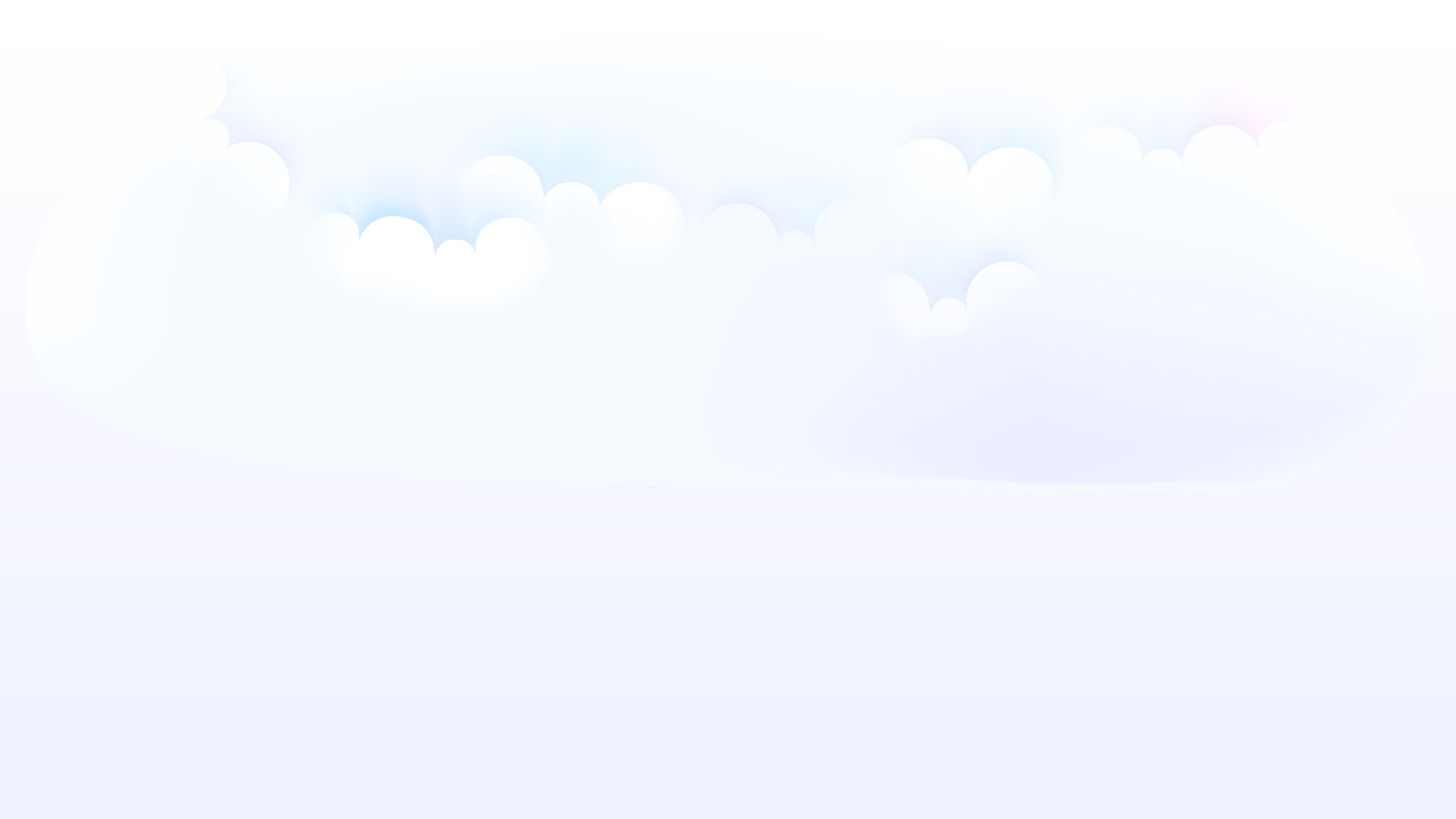 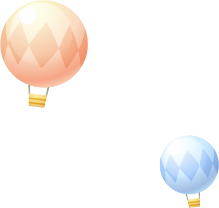 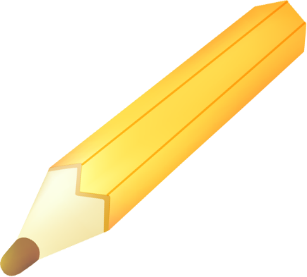 Hẹn gặp lại các em!
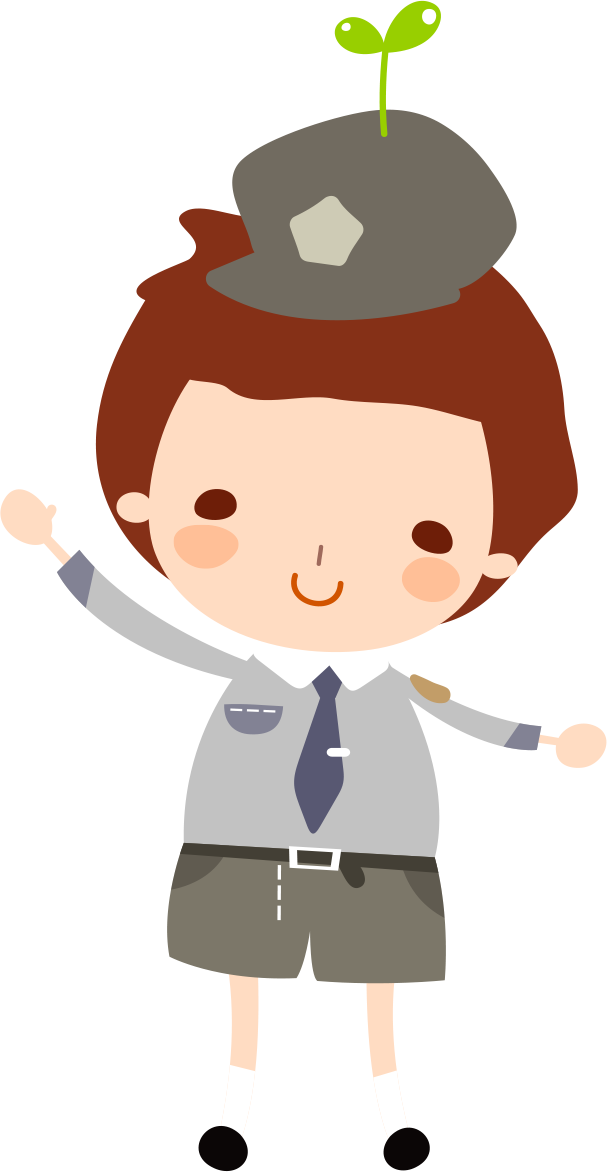 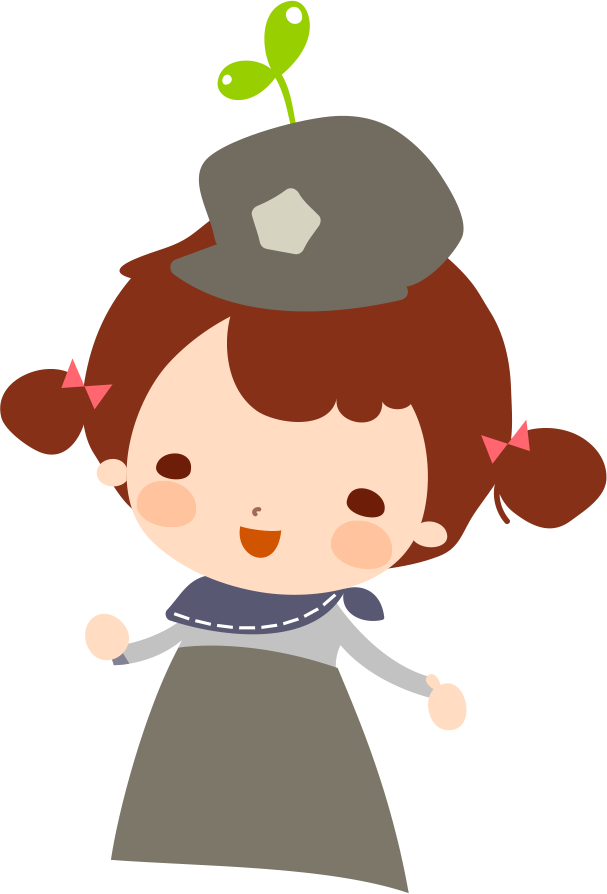 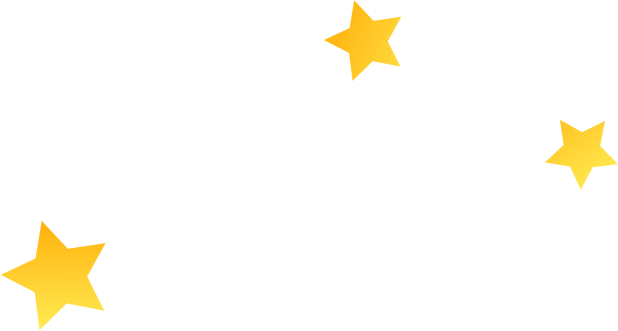 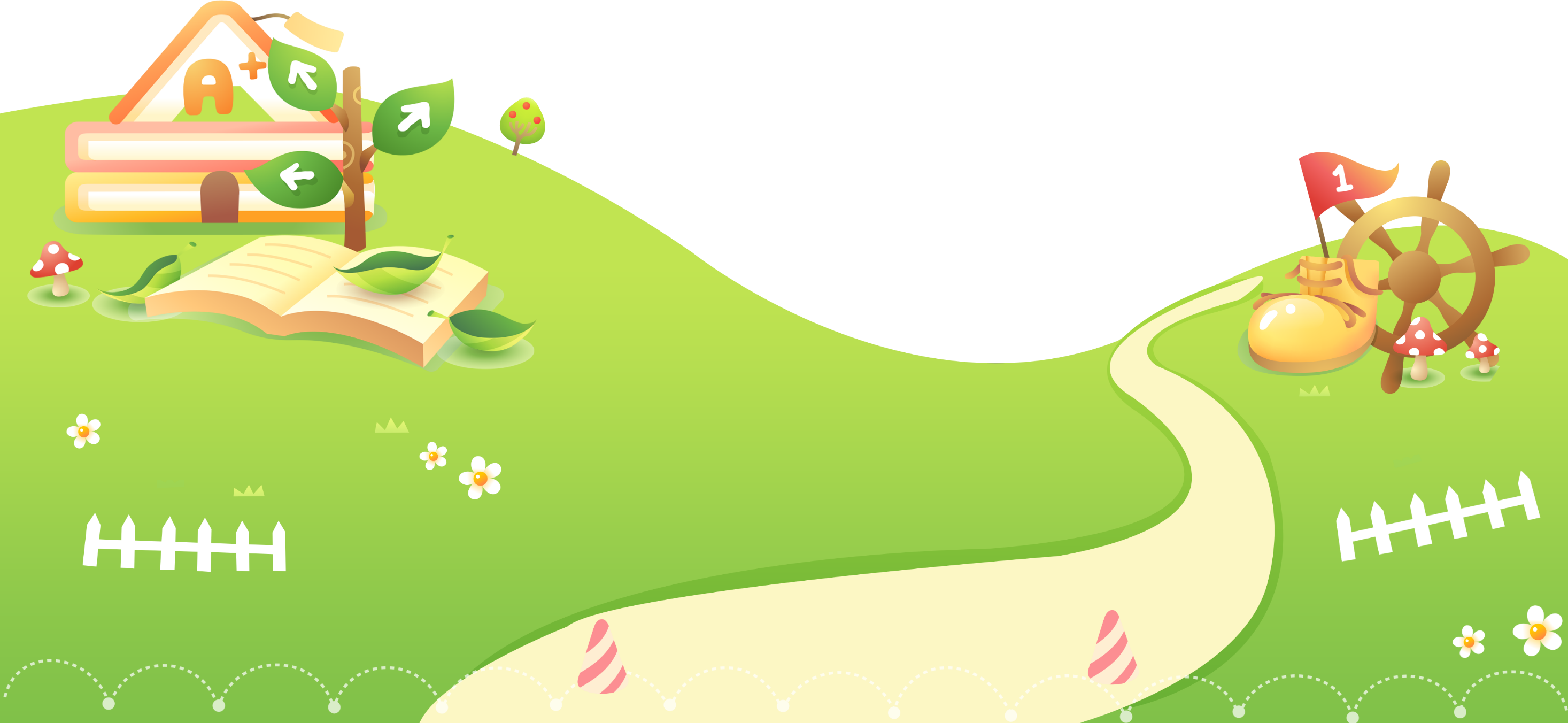 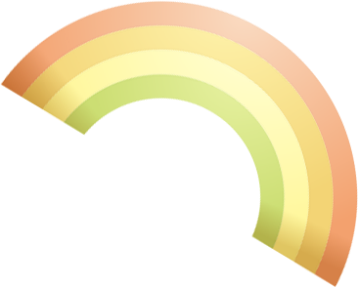 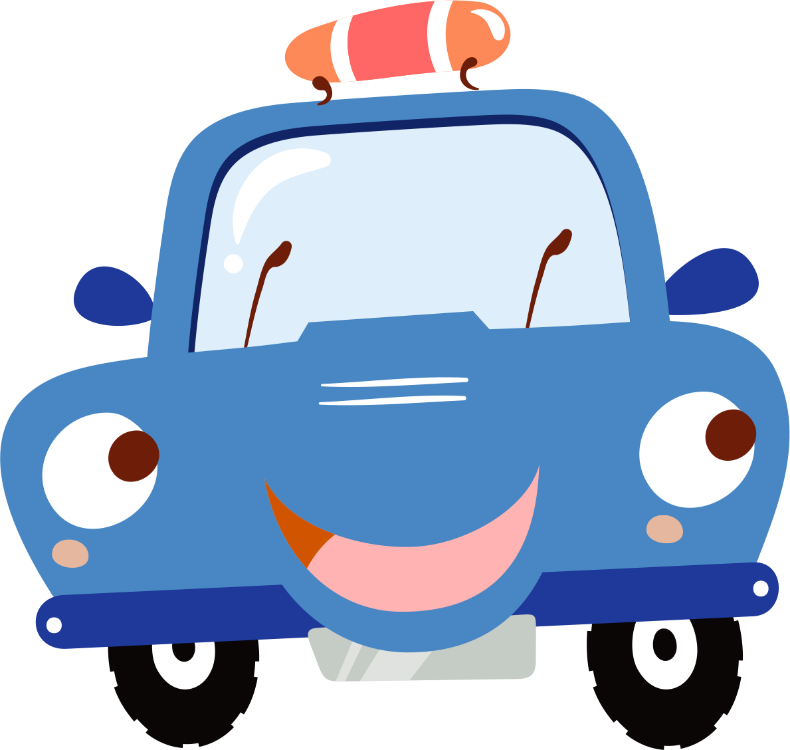 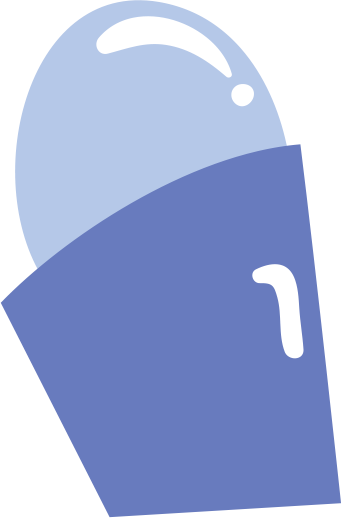 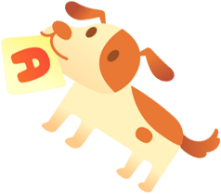